Harmonized Accessibility ToolsWho tests consistent with (ACT) rules for WCAG
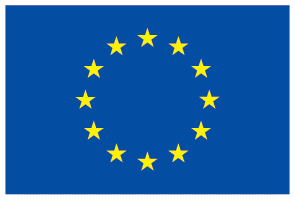 Horizon 2020 Project
Harmonized WCAG testing
Various challenges in testing accessibility consistently:
Lots of interpretation required
Some testers are simply stricter than others
Unclear what WCAG criteria tools do and do not test
[Speaker Notes: - This task aims at increasing the scope of resources made available on the W3C WAI website to include information about accessibility training and certification offers
- The full process is being conducted in coordination with the Education and Outreach Working Group, ensuring we go through all the states of development with proper feedback from multiple stakeholders, which gives us great confidence that the final result will be useful, usable and accessible 
- As part of the process we began by establishing use cases and a list of requirements that was approved by the EOWG in May 
- (demo requirements analysis)
- One aspect to highlight is the care taken to ensure the taxonomy for describing offers does not get to complex. Another important aspect is that one of the criteria to describe the entries on this list will be their coverage of the learning outcomes from the WAI Curricula on Web Accessibility. This will allow for a more targeted search of offerings, as well as providing a concrete basis for comparing courses 
- (back to slide)
- Based on the requirements analysis, and reusing the already existing components and styles from the WAI website, a first version of the prototype was created and following the EOWG process was already reviewed 
- This review period ended in August, and we are currently working on improving the prototype based on the feedback received, which puts us slightly ahead of schedule
(demo - show details of an entry and show filters)
(back to slide)
- Besides continuing to iteratively develop the list interface, we will shortly begin working on the part of the process for submitting entries to the list, and in collaboration with EOWG define the workflow for moderating the entries 
- Finally, it's important to highlight that some of the development work conducted in this task will be reused in the development of other WAI resources includes the one that is going to be presented next]
Accessibility Conformance Testing (ACT) Rules
Precise and technology specific language
Standardised test cases
Measurable consistency with tools & methodologies
Does it test the way the W3C believes it should.

30 W3C approved, and 58 proposed ACT Rules
[Speaker Notes: - This task aims at increasing the scope of resources made available on the W3C WAI website to include information about accessibility training and certification offers
- The full process is being conducted in coordination with the Education and Outreach Working Group, ensuring we go through all the states of development with proper feedback from multiple stakeholders, which gives us great confidence that the final result will be useful, usable and accessible 
- As part of the process we began by establishing use cases and a list of requirements that was approved by the EOWG in May 
- (demo requirements analysis)
- One aspect to highlight is the care taken to ensure the taxonomy for describing offers does not get to complex. Another important aspect is that one of the criteria to describe the entries on this list will be their coverage of the learning outcomes from the WAI Curricula on Web Accessibility. This will allow for a more targeted search of offerings, as well as providing a concrete basis for comparing courses 
- (back to slide)
- Based on the requirements analysis, and reusing the already existing components and styles from the WAI website, a first version of the prototype was created and following the EOWG process was already reviewed 
- This review period ended in August, and we are currently working on improving the prototype based on the feedback received, which puts us slightly ahead of schedule
(demo - show details of an entry and show filters)
(back to slide)
- Besides continuing to iteratively develop the list interface, we will shortly begin working on the part of the process for submitting entries to the list, and in collaboration with EOWG define the workflow for moderating the entries 
- Finally, it's important to highlight that some of the development work conducted in this task will be reused in the development of other WAI resources includes the one that is going to be presented next]
ACT Implementations list
We’ve added 11 implementations during WAI-Coop:
1 Manual Test methodology
2 Semi-automated test tools
6 Automated test tools
2 Static analysis tools (linters)
w3.org/WAI/standards-guidelines/act/implementations/
[Speaker Notes: - This task aims at increasing the scope of resources made available on the W3C WAI website to include information about accessibility training and certification offers
- The full process is being conducted in coordination with the Education and Outreach Working Group, ensuring we go through all the states of development with proper feedback from multiple stakeholders, which gives us great confidence that the final result will be useful, usable and accessible 
- As part of the process we began by establishing use cases and a list of requirements that was approved by the EOWG in May 
- (demo requirements analysis)
- One aspect to highlight is the care taken to ensure the taxonomy for describing offers does not get to complex. Another important aspect is that one of the criteria to describe the entries on this list will be their coverage of the learning outcomes from the WAI Curricula on Web Accessibility. This will allow for a more targeted search of offerings, as well as providing a concrete basis for comparing courses 
- (back to slide)
- Based on the requirements analysis, and reusing the already existing components and styles from the WAI website, a first version of the prototype was created and following the EOWG process was already reviewed 
- This review period ended in August, and we are currently working on improving the prototype based on the feedback received, which puts us slightly ahead of schedule
(demo - show details of an entry and show filters)
(back to slide)
- Besides continuing to iteratively develop the list interface, we will shortly begin working on the part of the process for submitting entries to the list, and in collaboration with EOWG define the workflow for moderating the entries 
- Finally, it's important to highlight that some of the development work conducted in this task will be reused in the development of other WAI resources includes the one that is going to be presented next]
ACT Implementations list
Consistent: Results were as expected
Partially consistent: Some difference, but no false positives
Inconsistencies are not reported
Source data is public, published by the vendors
Any vendor can contribute
[Speaker Notes: - This task aims at increasing the scope of resources made available on the W3C WAI website to include information about accessibility training and certification offers
- The full process is being conducted in coordination with the Education and Outreach Working Group, ensuring we go through all the states of development with proper feedback from multiple stakeholders, which gives us great confidence that the final result will be useful, usable and accessible 
- As part of the process we began by establishing use cases and a list of requirements that was approved by the EOWG in May 
- (demo requirements analysis)
- One aspect to highlight is the care taken to ensure the taxonomy for describing offers does not get to complex. Another important aspect is that one of the criteria to describe the entries on this list will be their coverage of the learning outcomes from the WAI Curricula on Web Accessibility. This will allow for a more targeted search of offerings, as well as providing a concrete basis for comparing courses 
- (back to slide)
- Based on the requirements analysis, and reusing the already existing components and styles from the WAI website, a first version of the prototype was created and following the EOWG process was already reviewed 
- This review period ended in August, and we are currently working on improving the prototype based on the feedback received, which puts us slightly ahead of schedule
(demo - show details of an entry and show filters)
(back to slide)
- Besides continuing to iteratively develop the list interface, we will shortly begin working on the part of the process for submitting entries to the list, and in collaboration with EOWG define the workflow for moderating the entries 
- Finally, it's important to highlight that some of the development work conducted in this task will be reused in the development of other WAI resources includes the one that is going to be presented next]
How this help you
Differences between tools, and between evaluations are getting smaller
Transparency and clarity of what testers do
Builds trust in WCAG testing over all
[Speaker Notes: - This task aims at increasing the scope of resources made available on the W3C WAI website to include information about accessibility training and certification offers
- The full process is being conducted in coordination with the Education and Outreach Working Group, ensuring we go through all the states of development with proper feedback from multiple stakeholders, which gives us great confidence that the final result will be useful, usable and accessible 
- As part of the process we began by establishing use cases and a list of requirements that was approved by the EOWG in May 
- (demo requirements analysis)
- One aspect to highlight is the care taken to ensure the taxonomy for describing offers does not get to complex. Another important aspect is that one of the criteria to describe the entries on this list will be their coverage of the learning outcomes from the WAI Curricula on Web Accessibility. This will allow for a more targeted search of offerings, as well as providing a concrete basis for comparing courses 
- (back to slide)
- Based on the requirements analysis, and reusing the already existing components and styles from the WAI website, a first version of the prototype was created and following the EOWG process was already reviewed 
- This review period ended in August, and we are currently working on improving the prototype based on the feedback received, which puts us slightly ahead of schedule
(demo - show details of an entry and show filters)
(back to slide)
- Besides continuing to iteratively develop the list interface, we will shortly begin working on the part of the process for submitting entries to the list, and in collaboration with EOWG define the workflow for moderating the entries 
- Finally, it's important to highlight that some of the development work conducted in this task will be reused in the development of other WAI resources includes the one that is going to be presented next]
Learn more,  get involved
w3.org/WAI/standards-guidelines/act/rules/ 
w3.org/WAI/standards-guidelines/act/rules/about/
w3.org/WAI/standards-guidelines/act/implementations/ 
w3.org/community/act-r/ 

Questions?
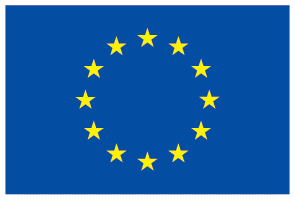 [Speaker Notes: - This task aims at increasing the scope of resources made available on the W3C WAI website to include information about accessibility training and certification offers
- The full process is being conducted in coordination with the Education and Outreach Working Group, ensuring we go through all the states of development with proper feedback from multiple stakeholders, which gives us great confidence that the final result will be useful, usable and accessible 
- As part of the process we began by establishing use cases and a list of requirements that was approved by the EOWG in May 
- (demo requirements analysis)
- One aspect to highlight is the care taken to ensure the taxonomy for describing offers does not get to complex. Another important aspect is that one of the criteria to describe the entries on this list will be their coverage of the learning outcomes from the WAI Curricula on Web Accessibility. This will allow for a more targeted search of offerings, as well as providing a concrete basis for comparing courses 
- (back to slide)
- Based on the requirements analysis, and reusing the already existing components and styles from the WAI website, a first version of the prototype was created and following the EOWG process was already reviewed 
- This review period ended in August, and we are currently working on improving the prototype based on the feedback received, which puts us slightly ahead of schedule
(demo - show details of an entry and show filters)
(back to slide)
- Besides continuing to iteratively develop the list interface, we will shortly begin working on the part of the process for submitting entries to the list, and in collaboration with EOWG define the workflow for moderating the entries 
- Finally, it's important to highlight that some of the development work conducted in this task will be reused in the development of other WAI resources includes the one that is going to be presented next]